модели muCCōC(č)a в СЗА
Гришин Николай. 14.03.2024
Почему я решил в этом разобраться?
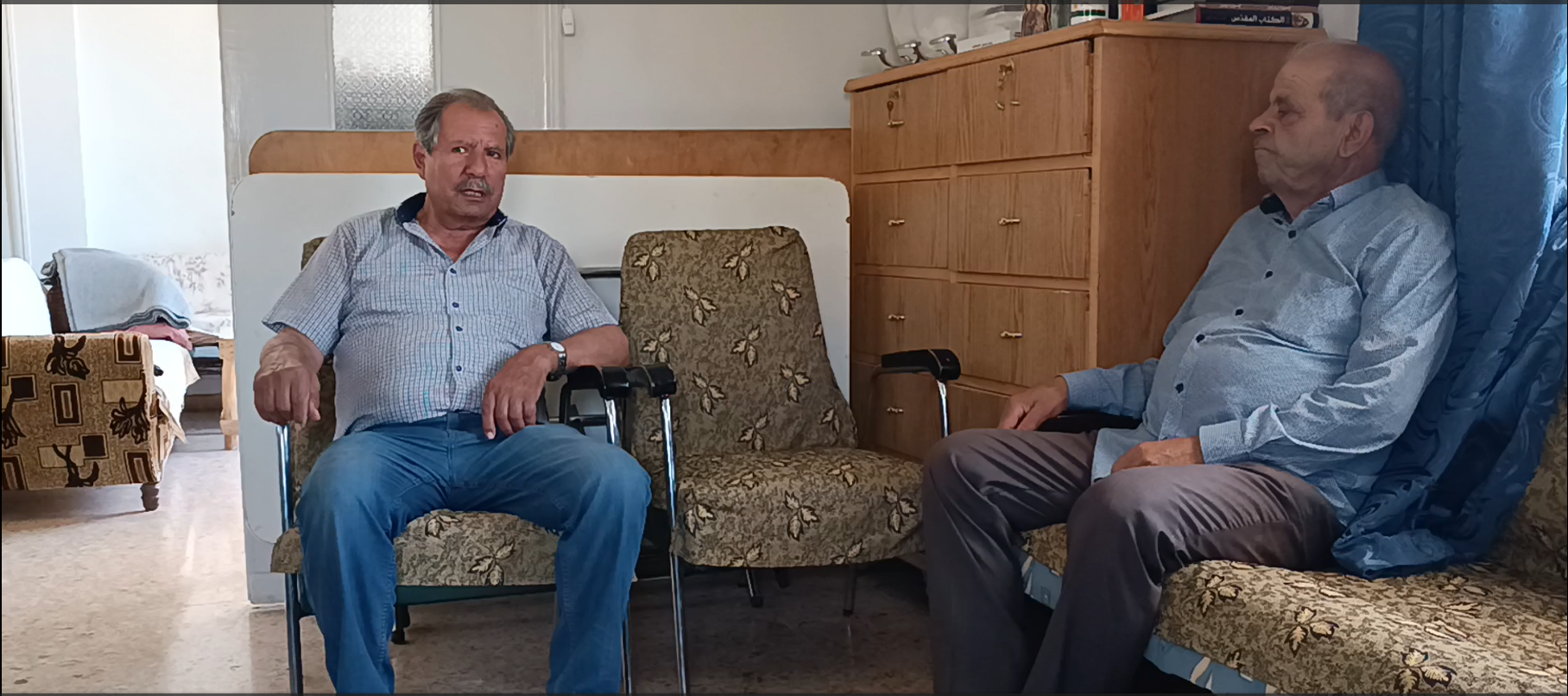 Mūše Sanžar, Маалула, лето 2023
Почему я решил в этом разобраться?
mullōxčil amrō
muhlōxča > mu-llōx-č-a
allex ḥōla
mu-šṭōḥ-a
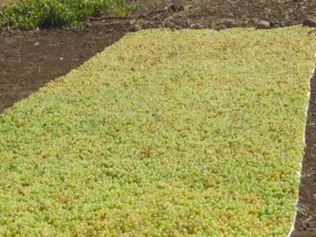 Анализ. Модель muCCōCa.
Арабское заимствование?
Вхождения модели muCCōCa от целого глагола
mušṭōḥa настил < aram. šṭḥ
muḥḥōča спуск <nḥč
muḳtōra вязанка дров < aram. qṭr
munšōra пила <arab. minšār
mukrōʕča < arab. miqraʕa
mučrōsa < arab. mitrās
Анализ. Модель muCCōCa.
Арабское заимствование.
aram. muCCōCa < arab. miCCāC
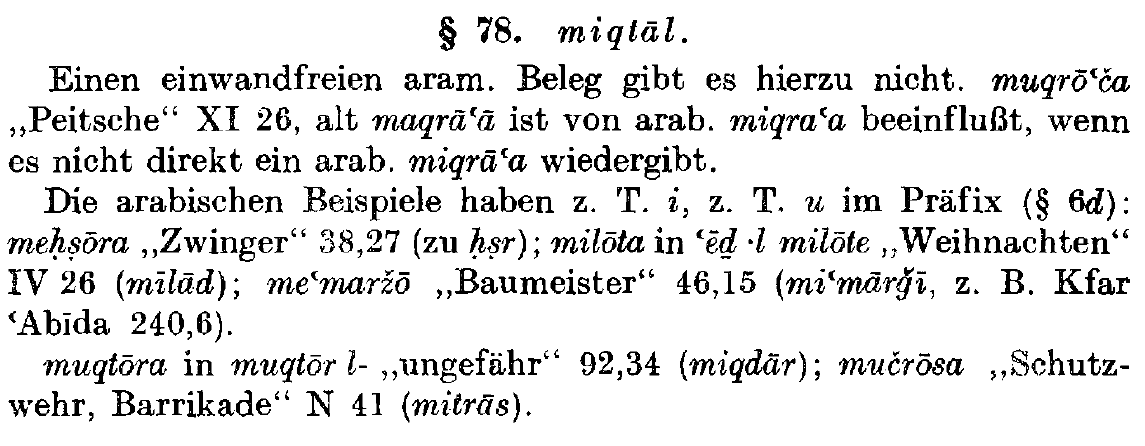 Арамейская модель maCCōCa
maxnōša веник < aram. xnš 
maqqōba кирка < aram. nqb
mahbōža ступка < arab. hbž
mušṭōḥa ≈ mǝsṭāḥ
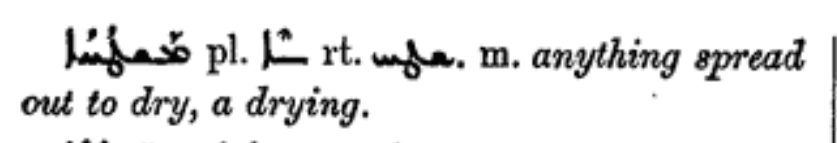 Модель muCCōCča
muxrōmča cf. إكْراماً لك ikrāman laka < arab. krm
ради тебя
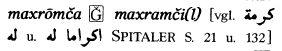 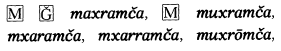 Модель muCCōCča
muxrōmča lə-klīla (3:49:24)
muxrōmča yʕann (3:49:10)
muxrōmča yizlullun (3:49:30)
muxrōmča l-alō (4:34:89)
mullōxčil amrō
تيسير الأمور  taysīru lʔumūr 
يسّر делать легким, доступным
налаживание (букв. облегчение) дел
allex ḥōla
mullōxča < muhlōxča
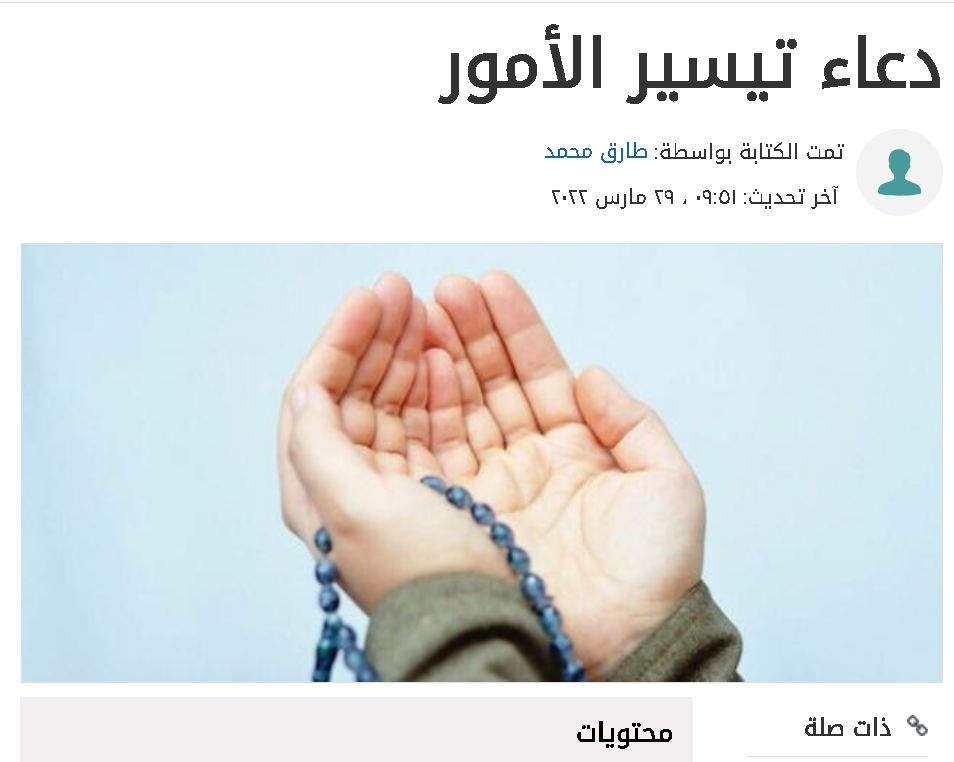 Некоторые выводы
1) muCCōCa – арабская модель инструмента miCCāC (могла повлиять на формы с арамейскими корнями).
2) maCCōCa – арамейская модель инструмента (есть образования от арабских корней).
3) muCCōCča – по крайней мере в диалекте Маалулы сложно выделить в отдельную группу, слова этой модели имеют лексикализованные значения.
4) относительно вокализма и использования показателя женского рода в других диалектах ситуация, вероятно, отличается.